занятие по развитию речи в младшей группе «Домашние животные и их детеныши»    разработал воспитатель: Фисенко Галина Алексеевна
Цель: активизация словаря по теме «Домашние животные и их детеныши».
Задачи:
​Продолжать учить детей слушать вопросы взрослого и отвечать на них;
 Совершенствование лексико-грамматического словаря: запоминать называния детенышей животных и птиц, образовывать слова с помощью суффикса «– ОНОК» (жеребенок, теленок, цыпленок, козленок, утенок, гусенок);
Развитие связной речи, внимания, зрительного восприятия, мелкой и общей моторики, координации речи с движениями;
 Воспитывать у детей чувство любви к животным, желание им помогать.
Котята – послушные кошкины детки.Им в школе хорошие ставят отметки:По лазанью, ползанью, бегу, прыжкам –«Отлично»!(Вот так бы учиться и нам!).
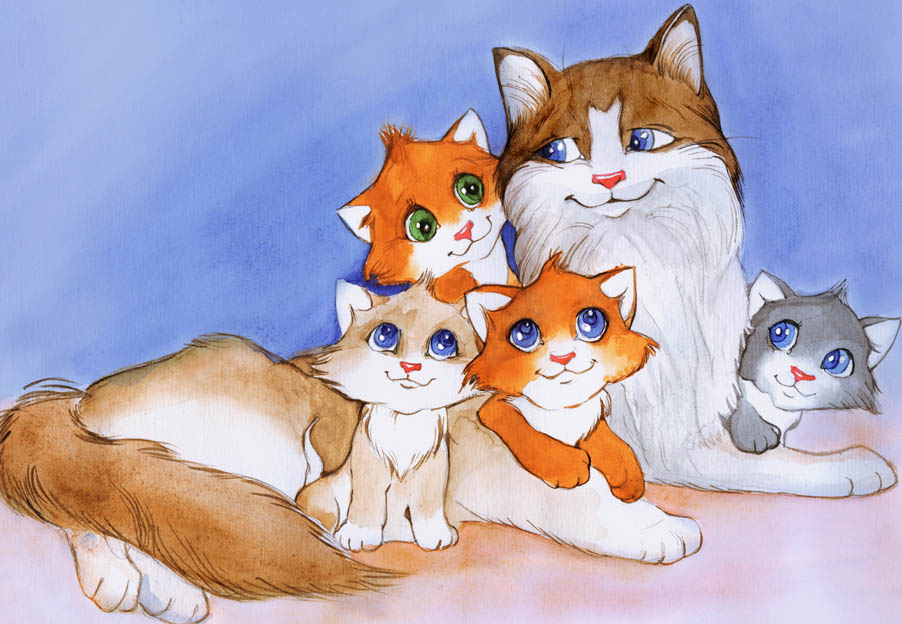 У него четыре лапы,Черный нос и хвост лохматый,Очень часто громко лает,А плохих людей кусает!Он бывает забияка!Это кто у нас? Собака!
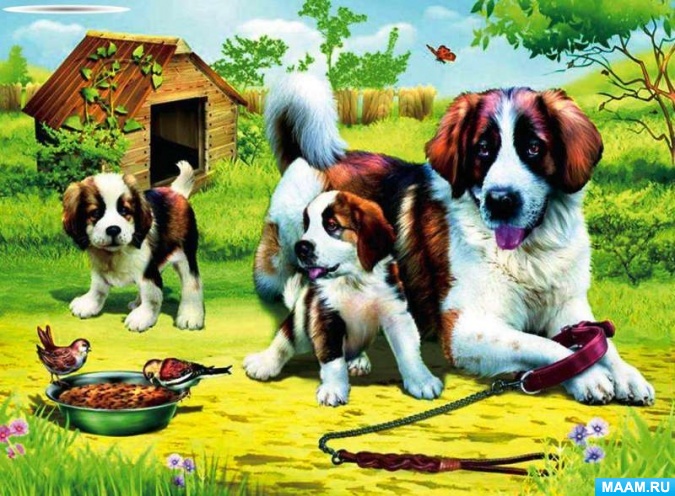 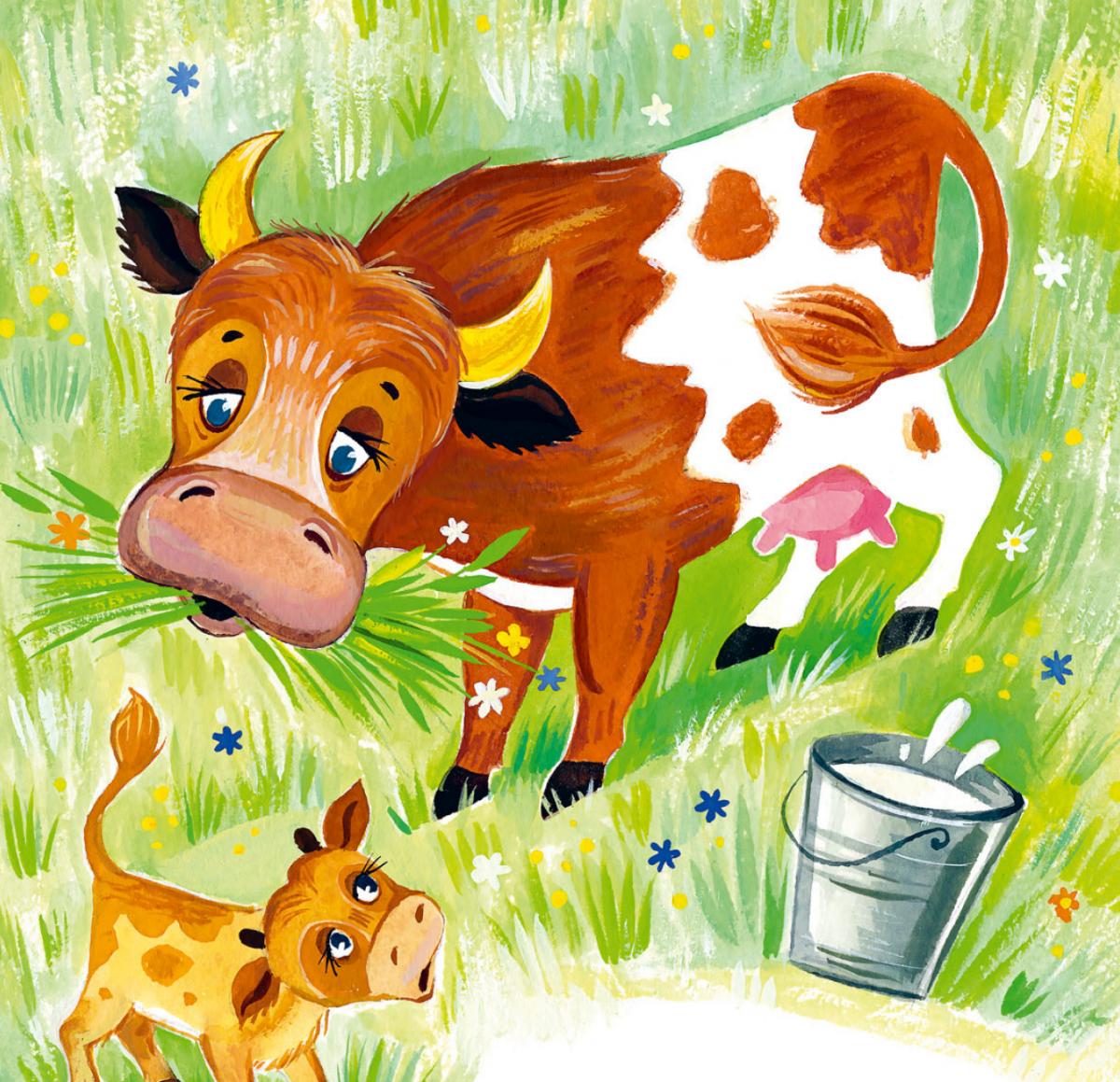 У коровы сын, теленок, Очень вежливый ребенок. Мама учит малыша Кушать травку неспеша.
А цыплята у несушкиВсе похожи друг на дружку. И девочки и мальчики, Словно одуванчики.
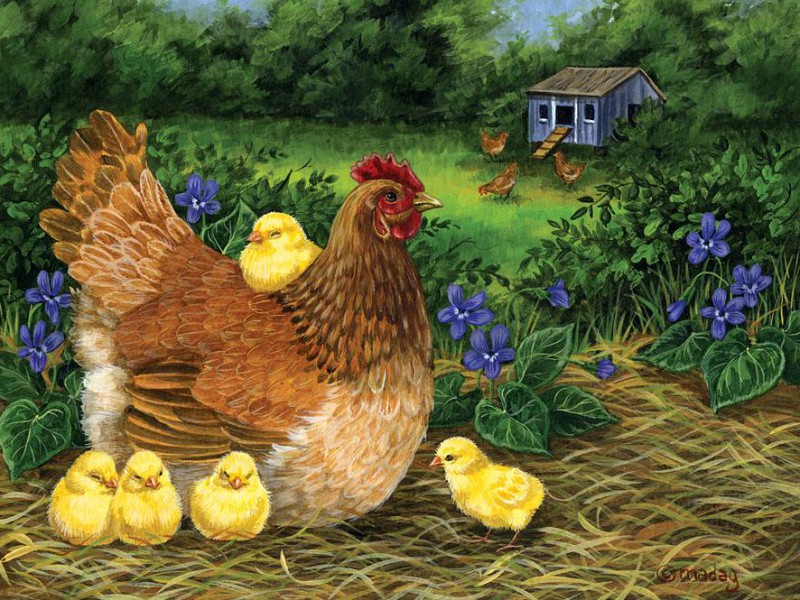 Дети уточки - утята, Очень дружные ребята. Ходят строем очень дружно И ведут себя послушно.
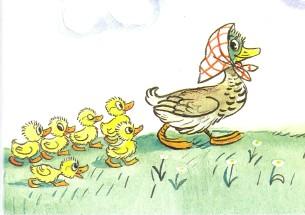 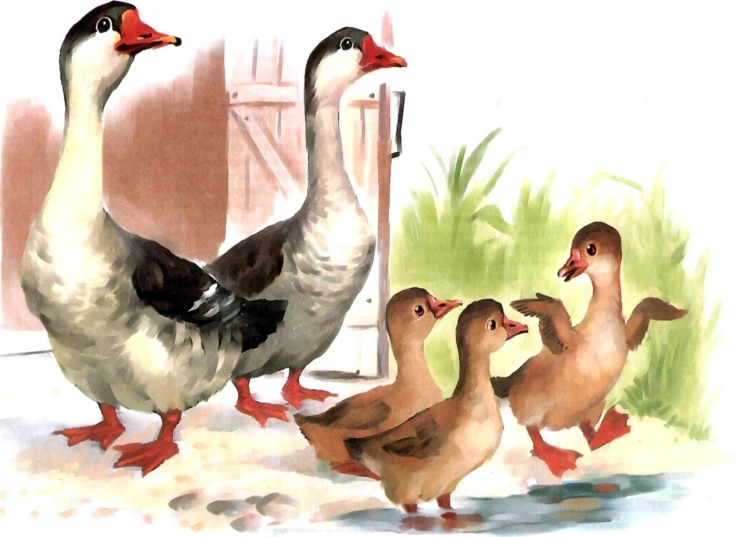 Гусь крикливый, с длинным носом.Шея словно знак вопроса.Гусь идёт гулять в лугаИ гогочет: ГА-ГА-ГА!
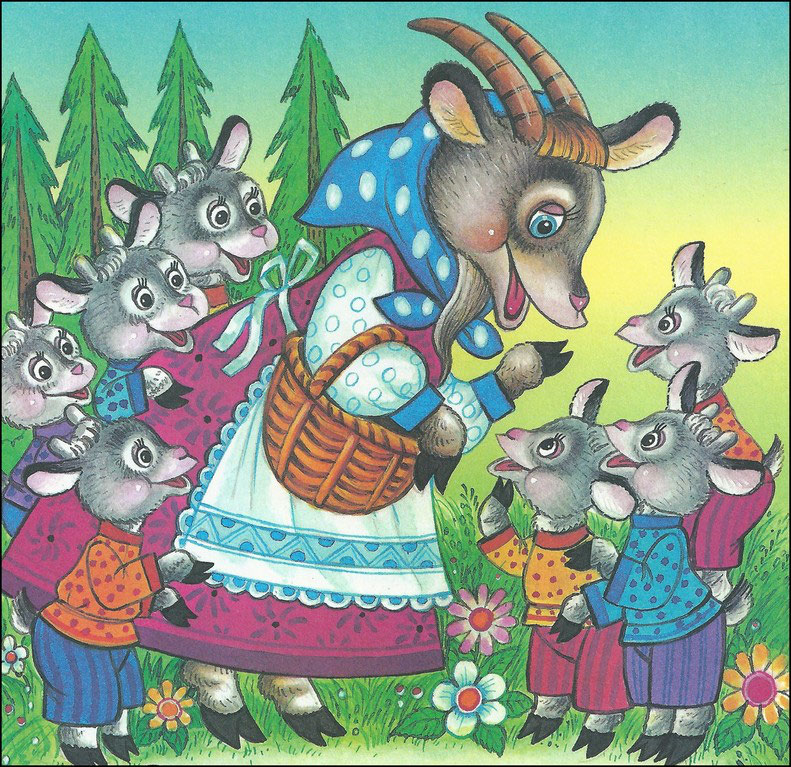 Глупый маленький козленок! Он бодает всех с пеленок. Что же делать нам когда Вырастут его рога.
У лошадки - жеребенок, Очень резвый постреленок. Любит он скакать и прыгать, И копытцами подрыгать.
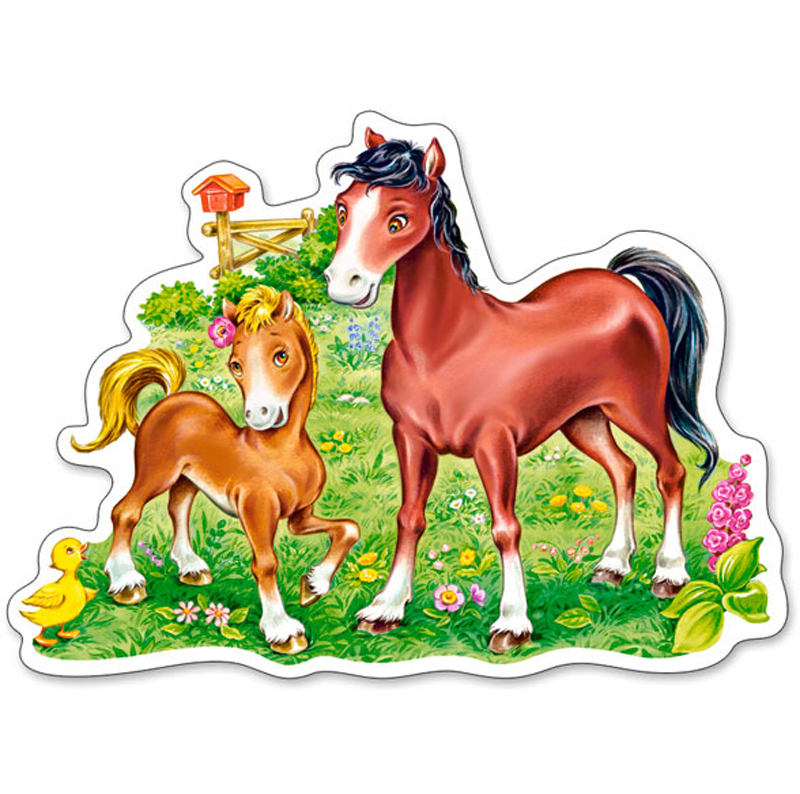